Environmental taxationЭкологическое налогообложение
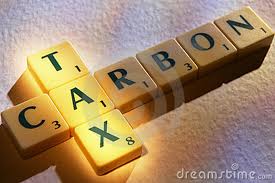 к.е.н., доцент Лабенко Александр Николаевич
PhD, assotiated professor Oleksandr Labenko
Основным принципом реализации системы экологического налогообложения является уплата экологического налога тем кто загрязняет (polluter pays principle - PPP).
Виды загрязнений экосистем
Ингредиентное загрязнение;
Параметрическое загрязнение;
Биоценотическое загрязнение;
Стациально-деструкционное загрязнение.
Материальное стимулирование
Экологические налоги косвенно затрагивают все упомянутые методы регулирования природопользования
Объектами налогообложения являются:
труд;
капитал;
природные ресурсы.
Необходимость внедрения экологических налогов
Налоги могут напрямую воздействовать на окружающую среду принимая во внимание то что они включаются в цену (цель производителя платить меньший налог, а соответственно делать свою продукцию более конкурентной;
Экологическое ценообразование посредством налогообложения заставляет потребителя и производителя бить более гибким, чтобы определить, как лучше всего уменьшить их экологический "след« (это стимулирует инновации и минимизирует влияние правительства на выбор наиболее экологическое производство и его поддержку)
Выбросы двуокиси углерода, тыс. т
Сколько тратят правительства на охрану окружающей? 

Кто финансирование этих расходы?

Каковы последствия таких расходов?
Текущие затраты правительства на охрану окружающей среды, % к ВВП
Как спроектировать экологические налоги?
База экологического налога должна быть направлена ​​на загрязнителя, с несколькими (если есть) исключения.
Ставка налога должна быть соизмерима с экологическим ущербом
Налог должны быть адекватным ущербу а его ставка пердсказуемой, с тем, чтобы мотивировать улучшения состояния окружающей среды
Экологический налог может помочь снизить другие налоги
Экологические налоги, возможно, должны быть объединены с другими инструментами для решения определенных задач
При более широком внедрении экологических налогов имеет важнейшее значение восприятие их общественностью
Налоги на охрану окружающей среды, % к ВВП
Налоги на охрану окружающей среды, % к общей суме налоговых доходов